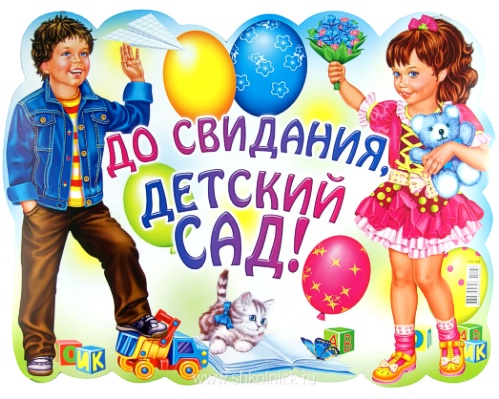 Проект «До свидания, детский сад! Здравствуй школа!»
подготовительная группа № 6 «Светлячки»
Воспитатели: Жданова Н.В., Гончарова А.Н.
2021 год
Вид проекта: информационный, творческо – образовательный, краткосрочный (с 17 мая по 10 июня).
Участники проекта: воспитатели, дети, родители, музыкальный руководитель.
Цель проекта: организация оригинального, запоминающегося прощания детей с детским садом.
Актуальность: На сегодняшний день в потоке многочисленной информации мы не замечаем, как выросли наши дети. Многие ребята отличаются по показателям произвольности поведения. Главная причина этого, по мнению психологов и педагогов, заорганизованность, чрезмерная занятость воспитанников и их родителей. Поэтому, выпускной в детском саду – очень важный праздник для детей и для их родителей, возможность для всех участников раскрыть все свои способности.
Задачи:
Формировать представления о выпускном бале, как веселом и добром празднике.
Формировать психологическую готовность детей к школе.
Развивать интерес к совместной со сверстниками и взрослыми деятельности.
Учить вежливо вступать в общение и социальные взаимодействия.
Развивать способность детей представлять окружающим свою деятельность, умение рассказывать о своих достижениях и затруднениях.
Развивать и закреплять двигательные, психические, интеллектуальные, творческие способности воспитанников в разнообразных видах деятельности.
Ожидаемый результат:
Создание атмосферы радости, формирование положительного состояния всех участников образовательного процесса.
Создание психологической мотивации готовности детей к школе.
Обеспечение содержательной и технологической интеграции деятельности детей, специалистов ДОУ и родителей.
Развитие способностей детей в различных видах художественно - эстетической деятельности.
Заинтересованность и активизация родителей в подготовке и проведении праздника.
Этапы реализации проекта:
1 этап. Подготовительный.
Обсуждение темы проекта и выбор формы для его защиты.
Работа с методическим материалом, литературой по данной теме.
Беседы с родителями, приглашение родителей принять участие в выставке рисунков.
Назначение даты выпускного бала.
Подобрать материалы, атрибуты для игровой, театрализованной деятельности детей.
Подготовить материал для изобразительной и продуктивной деятельности детей.
2 этап. Организационный.
Довести до участников проекта важность данной проблемы.
Проведение занятий, бесед, викторин.
Разучивание стихов, чтение рассказов о детском саде, воспитателях.
Организация сюжетно - ролевых, дидактических и подвижных игр, индивидуальной и групповой работы.
Содержание проекта:
Образовательная область «Речевое развитие».
НОД «Развитие речи» - «Школа. Школьные принадлежности». 
Дидактические игры: «Для чего нужен предмет», «Первоклассник», «Придумай предложение о школе», «Портфель».
Игра – фантазия «Когда я буду учеником…»
Литературная викторина.
Чтение художественной литературы: Е. Листвяк «История школы», Л. Толстой «Филиппок», А. Чехов «Репетитор», М. Зощенко «Не надо врать», Е. Шварц «Как Маруся первый раз пришла в школу», Л. Коминский «Для чего ходят в школу», «Понедельник – день тяжелый», Н. Антонова «На букву Л», Г. Остер «Дети и эти», Н. Носов Рассказы, Т. Крюкова «Женька Москвичев и его друзья», Н. Сладков «Лесные сказки», Б. Заходер «Мохнатая Азбука», В. Орлов «Что написано в тетрадке?», В. Головкин «Не везет», В.Драгунский «Денискины рассказы».
Загадки: о школе, школьных принадлежностях. 
Пословицы и поговорки о школе.
Образовательная область «Познавательное развитие».
Беседа  «Был я маленький, стал большой», «История школы».
НОД ФЭМП: «Путешествие в страну математики». 
НОД «Мир природы»: «Природоведческая викторина».
Дидактические игры: «Кто работает в школе?», «Школьные принадлежности», «Готов ли ты к школе?» «Мой путь в школу», «Что мне нужно в школе?», «Путешествие в школу», «Веселая арифметика».
Образовательная область «Социально-коммуникативное развитие»
НОД «Социальный мир» - «Скоро в школу мы пойдем».
Дидактические игры: «Это я, это я, это все мои друзья!», «А мы в школу пойдем», «Хорошо – плохо».
Сюжетно –ролевые игры: «Магазин канцтоваров», «Школьный урок».
Беседы: «Чего я жду от школы», «О правилах поведения в школе», «Моя любимая игрушка» (Почему нельзя брать в школу игрушки).
Ситуативная беседа «Почему нужно учиться?», «Вспомним какими мы были в младшей группе», «Что значит быть школьником?».
Экскурсия по детскому саду.
Образовательная область 
«Художественно-эстетическое развитие»
НОД «Рисование» - «Мой любимый детский сад», «Мы художниками стали».
НОД «Лепка» - «Мы – будущие школьники».
НОД «Аппликация» - «Пригласительная открытка».
НОД «Ручной труд»: «Цветы для сотрудников детского сада».
Оригами «Закладка для книги».
Музыка: песни, стихи про детский сад, танцы, прощальный вальс.
Раскраски, шаблоны, трафареты.
Образовательная область 
«Физическое развитие»
Комплекс утренней гимнастики: «В любом месте веселее вместе».
Подвижные игры: «Собери скорей портфель», «Урок – перемена», «Мы – весёлые ребята», «Ловишки с лентами», «Мяч водящему», «На одной ножке по дорожке».
Динамическое упражнение: «В школу мы с тобой пойдем».
Самомассаж пальцев и кистей рук «Наш веселый карандаш» (с ребристым карандашом).
Пальчиковая гимнастика «В школу».
Работа с родителями.
Помощь родителей в подборе иллюстрированного и видеоматериала, изготовлении стенгазеты «В добрый путь!».
Просмотр м/ф «Как верблюжонок и ослик в школу ходили», «Чебурашка идет в школу», «Девочка в цирке», «Вовка в Тридесятом царстве», «Опять двойка», «В стране невыученных уроков».
Консультация для родителей «Режим будущего первоклассника».
Папка – передвижка  «Первый раз в первый класс».
«Дорога в школу от дома» (ПДД).
Задания календаря
17 мая: Беседа  «Был я маленький, стал большой»
18 мая: НОД «Развитие речи» - «Школа. Школьные принадлежности». 
19 мая: загадки о школе
20 мая: с/р игра «Школьный урок»
21 мая: лепка «Мы – будущие школьники»
 22-23 мая: выучить стихи к выпускному по сценарию (задание на выходные вместе с родителями)
24 мая: графический диктант «Ученица»
25 мая: просмотр м/ф «Как верблюжонок и ослик в школу ходили»
26 мая: НОД ФЭМП: «Путешествие в страну математики»
27 мая: оригами «Закладка для книг»
28 мая: пословицы и поговорки о школе
29-30 мая: рисунок «Будущий первоклассник» (задание на выходные вместе с родителями)
31 мая: экскурсия по детскому саду
1 июня: дискотека «День защиты детей»
2 июня: НОД «Мир природы» викторина
3 июня: фотогазета «Каким я пришел в детский сад» 
4 июня: НОД «Аппликация» - «Пригласительная открытка»
5-6 июня: «Дорога в школу от дома» ПДД (задание на выходные вместе с родителями)
7 июня: литературная викторина
8 июня: НОД «Скоро в школу мы пойдем»
9 июня: НОД «Ручной труд»
10 июня: «Выпускной бал!»
Календарь
3 этап. Заключительный.
Выставка книг о школе в «Центре книги».
Выставки рисунков «Мой любимый детский сад», «Будущий первоклассник».
Фотогазета «Каким я пришел в детский сад».
Стенгазета «В добрый путь!»
Выпускной бал.
Полученный результат:
Дети погрузились в атмосферу радости, ожидания предстоящего праздника. 
Создана психологическая мотивация готовности детей к школе.
Дети стали самостоятельными и активными, принимая участие в сюжетно-ролевых играх.
Развивается связная речь, пополнился словарный запас.
Обеспечено развитие способностей детей в различных видах художественно - эстетической деятельности.
Заинтересованность и активизация родителей в подготовке и проведении праздника достигнута.
Графический диктант «Ученица»
Свободная деятельность
Свободная деятельность
Сюжетно – ролевая игра «Школьный урок»
Выставка рисунков «Мой любимый детский сад»
Развивающая среда
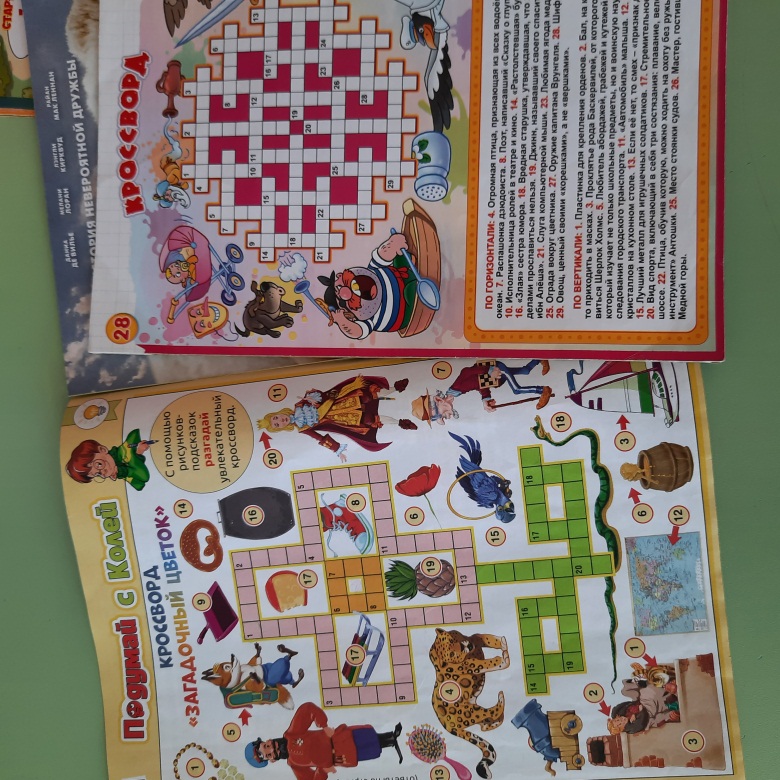 Выставка книг
Фотогазета
«День защиты детей»
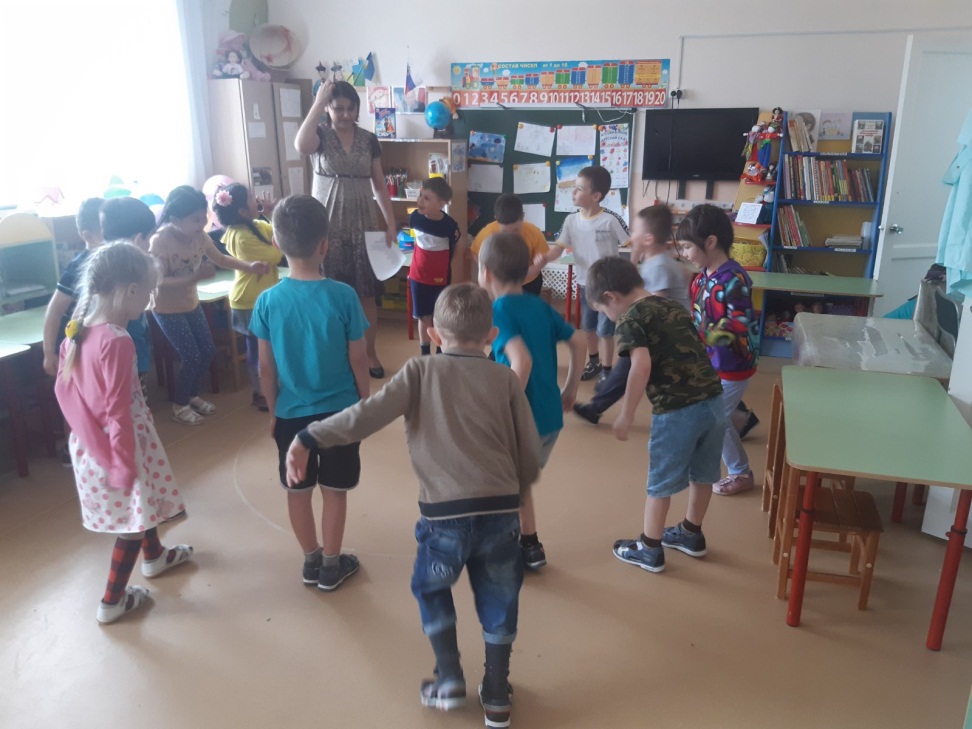 Наше творчество
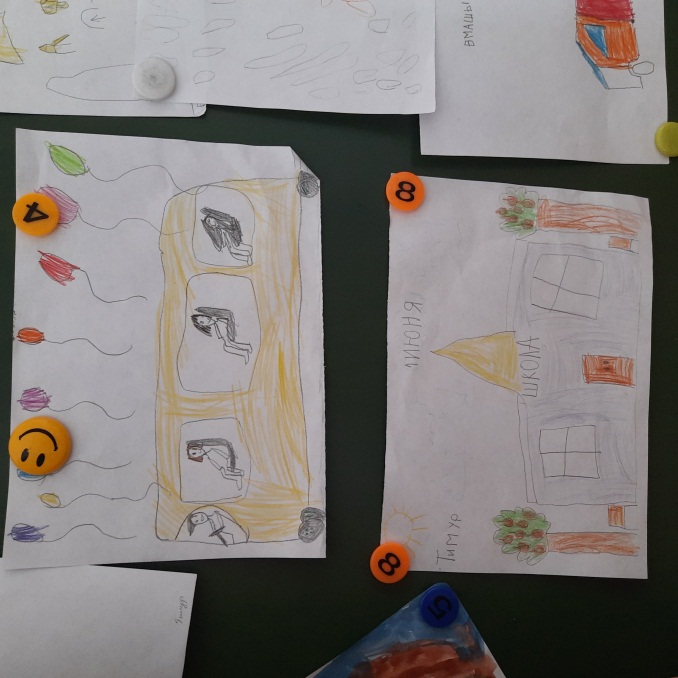 Выпускной бал
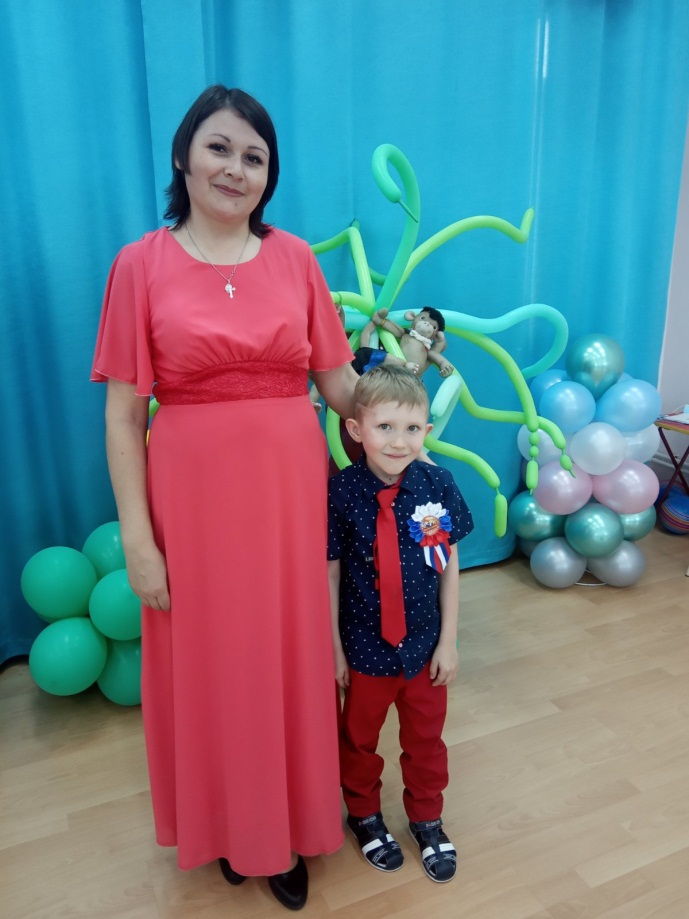 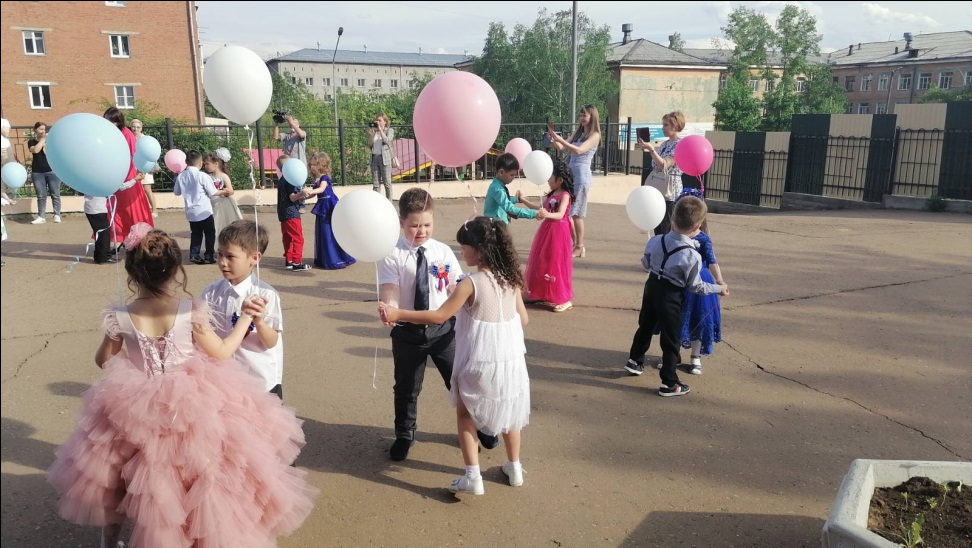 В добрый  час!
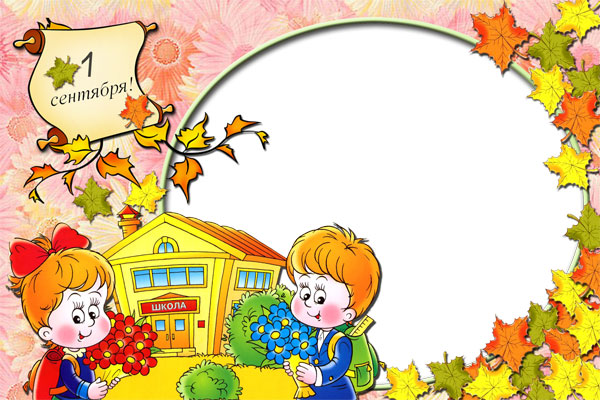 Поздравляем с важной датой,         Вас, родные дошколята!        Детский сад был вашим домом —            Светлым, теплым и знакомым!        Промелькнут деньки, и вскоре        Предстоит учиться в школе! 
       Мы гордимся вами, дети,
           И надеемся на вас,
                               Провожая по планете
                                 В добрый путь 
                            и в первый 
                       класс!